DypdykkInnovasjonsbarometeret – Kjennetegn ved virksomheter som har samarbeidet
Levert av Ipsos
Desember 2019
Innledning
Kjennetegn ved virksomheter som har samarbeidet– Innhold
I dette dypdykket hadde vi som mål å se på kjennetegn ved virksomheter i offentlig sektor som har samarbeidet med andre virksomheter ved innføringen av deres nyeste innovasjon. Det tilsier at de har innført minst en innovasjon i løpet av de to siste årene før undersøkelsen ble gjennomført. Er det noen kjennetegn ved virksomhetene som har samarbeidet med andre, som skiller seg fra andre som ikke har det? Eventuelt om det er ulike kjennetegn ved virksomhetene som eksempelvis har samarbeidet med private virksomheter eller utdannings- og forskningsinstitusjoner? Vi har også sett på om det er noen forskjeller i de som har samarbeidet eksternt utenfor eget departementsområde og de som har samarbeidet internt innen eget departementsområde. 

For å kunne se nærmere på dette, har vi sett på kjennetegn slik som størrelse, hovedmålgruppe, type arbeidsplass de svarer for, altså om det er et sentral-, eller lokalkontor, og om innovasjonen de har innført var den første av sitt slag, er inspirert av andre eller en kopi av andres løsninger. 

Rapporten har følgende oppbygging; Vi ser først på generelle andeler i samarbeid med andre før vi først ser på forskjeller i type innovasjon som er innført på arbeidsplassen. Altså om det er en egenutviklet innovasjon, om den er inspirert av andre, eller om den i stor grad er en kopi. Videre ser vi så på størrelse på virksomhetene, og om det er noen forskjell på om de har samarbeidet med andre eller ikke, eventuelt hvem de har samarbeidet med. Her er kategoriene 3-9 ansatte, 10-19 ansatte, 20-49 ansatte og 50-ansatte og over. Etter dette ser vi på type arbeidsplass. Her ønsker vi å se på om det er noen forskjeller i samarbeidet under den nyeste innovasjonen, avhengig av om det er et sentral-, region-, eller lokalkontor. Påfølgende og siste del handler om det er noen forskjeller i om de har samarbeidet med andre, avhengig av om hvem deres innsats i hovedsak retter seg mot. Altså om deres hovedmålgruppe er innbyggere og/eller private virksomheter, andre deler av offentlig sektor eller om deres innsats i like stor grad retter seg mot innbyggere/private virksomheter som andre deler av offentlig sektor. 

Som ved forrige dypdykk har vi forsøkt å se på forskjeller innen tilknytnings- og organiseringsform og budsjetteringsform. Disse er ikke presentert i rapporten da det ikke var noen tydelige forskjeller mellom de ulike kjennetegnene på virksomhetene, i tillegg til det lave antall virksomheter i enkelte av gruppene som utgjør for stor usikkerhet, samt mulig problematikk vedrørende identifisering av enkeltvirksomheter. 

Dataene brukt i denne rapporten er hentet fra innovasjonsbarometeret i staten, gjennomført for Direktoratet for forvaltning og IKT høsten 2018, av analyseinstituttet Ipsos.
Kjennetegn ved virksomheter som har samarbeidet – Sammendrag
Type innovasjon: Om innovasjonen er en kopi eller inspirert av andres, eller egenutviklet.

Alle som har fått stilt dette spørsmålet har innført minst én innovasjon i løpet av de to siste årene.

Virksomhetene hvis siste innførte innovasjon var egenutviklet, har i større grad enn snittet samarbeidet med kommunale arbeidsplasser (26 % mot snittet på 17 %), fylkeskommunale arbeidsplasser (12 %, mot snittet på 6 %), Utdannings- og forskningsinstitusjoner (21 % mot snittet på 11 %) og tjenestemottakere/innbyggere (23 %, mot snittet på 16 %). De har i større grad (91 %) enn snittet (79 %) hatt eksternt samarbeid. 

En større andel (51 %) enn snittet (46 %), av virksomhetene som har samarbeidet med en ekstern aktør, svarer at deres nyeste innovasjon var inspirert av andres løsninger men vesentlig tilpasset egen arbeidsplass. Som også nevnt i hovedrapporten har 51 % av virksomhetene som har innført minst én innovasjon i løpet av de to siste år, svart at de har samarbeidet med andre statlige arbeidsplasser innenfor samme departementsområde som de tilhører. 

Av virksomhetene hvis siste innovasjon var inspirert av andres løsninger, har flere av disse (27 %) enn snittet (20 %) samarbeidet med arbeidstakerorganisasjoner/ tillitsvalgte. En lavere andel (11 %) av virksomhetene hvis nyeste innovasjon var inspirert av andres løsninger, har samarbeidet med øvrige statlige arbeidsplasser uten om eget departementsområde og unntatt utdannings- og forskningsinstitusjoner, enn snittet (15 %)
Kjennetegn ved virksomheter som har samarbeidet – Sammendrag
Størrelse på virksomheten; antall ansatte som er på arbeidsplassen

Ser vi på totalandelene i undersøkelsen, svarer 54 % av virksomhetene med 3-9 ansatte, 51 % av virksomhetene med 10-19 ansatte, 47 % av virksomhetene med 20-49 ansatte og 52 % av virksomhetene med 50 ansatte +, at de har samarbeidet med andre statlige arbeidsplasser innenfor samme departementsområde som de selv tilhører. 

Blant de største virksomhetene (50 ansatte +) svarer 29 % at de har samarbeidet med private virksomheter. 

Virksomhetene som har 3-9 ansatte svarer 16 % at de ikke har samarbeidet med andre om innovasjonen med noen andre utenfor deres arbeidsplass. For virksomhetene med 10-19 ansatte er denne andelen 15 %, for de med 20-49 ansatte er andelen 14 %, og for de største (50 ansatte +) svarer 10 % at de ikke har samarbeidet med andre utenfor deres arbeidsplass.

Ser vi så på de som faktisk har samarbeidet med andre: Blant de minste arbeidsplassene (3-9 ansatte) som har samarbeidet med andre er det oppgitt at det er en lavere andel (65 %) som har samarbeidet med eksterne aktører utenfor eget departementsområde. Gjennomsnittet for alle virksomhetene som er målt er på 79 %. For de største (20-49 ansatte og 50 + ansatte), svarer 84 % av de har samarbeidet med noen eksterne utenfor deres departementsområde.

91% av virksomhetene med 3-9 ansatte, er helt eller delvis enig i at de ikke opplever noen problemer med å samarbeide internt på arbeidsplassen. For de med 10-19 ansatte svarer 83 % at de er helt eller delvis enig, og 82 % av virksomhetene med 20-49 ansatte svarer det samme. Blant de største virksomhetene (50 ansatte +) svarer 73 % at de er helt eller delvis enig i at de ikke opplever noen problemer med å samarbeide internt på arbeidsplassen

Nær 6 av 10 svarer at måten de samarbeidet på tvers av sektorene på, fremmet den nyeste innovasjonen på deres arbeidsplass. Dette gjelder for alle de forskjellige virksomhetsstørrelsene.
Kjennetegn ved virksomheter som har samarbeidet – Sammendrag
Type arbeidsplass: Er det et sentral-, region-, eller lokalkontor

45 % sentralkontorene svarer at de samarbeidet med andre statlige arbeidsplasser innenfor samme departementsområde under utviklingen av den nyeste innovasjonen, det samme svarte 50 % av regionkontorene og 53 % av lokalkontorene. 

Langt større andel av sentralkontorene (38 %) har svart at de, under utviklingen av den nyeste innovasjonen samarbeidet med private virksomheter. For lokalkontorene er denne andelen nede på 15 %, og for regionkontorene svarer 23 % av virksomhetene at de har samarbeidet med private virksomheter under utviklingen av den nyeste innovasjonen.

Kun 12 % av lokalkontorene svarer at de ikke har samarbeidet med noen andre utenfor deres arbeidsplass under utviklingen av den nyeste innovasjonen. 15 % og 16 % av henholdsvis sentralkontor, og regionkontorene svarer det samme.

Ser vi så på de som faktisk har samarbeidet med andre:Blant sentralkontorene som har samarbeidet med andre, oppgir 88 % at de har samarbeidet med eksterne arbeidsplasser utenfor deres departementsområde under utviklingen av den nyeste innovasjonen på deres arbeidsplass. For lokalkontorene som har samarbeidet med andre under utviklingen av den nyeste innovasjonen svarer 75 % at de har samarbeidet med eksterne utenfor deres departementsområde.

35 % av sentralkontorene svarer at de er helt eller delvis uenig i at de ikke opplever noen problemer med å samarbeide internt på arbeidsplassen. Blant regionkontorene og lokalkontorene er andelene på henholdsvis 16 % og 15 % som er helt eller delvis uenig i dette.

Når det kommer til hva som har fremmet eller hemmet den nyeste innovasjonen på arbeidsplassen, er det ingen forskjeller mellom svarene i om «Måten vi samarbeider på tvers av sektorene på», avhengig av om virksomheten som har besvart er et sentral-, region-, eller lokalkontor. Ca. 6 av 10 av sentral-, region-, og sentralkontorene svarer at «Måten vi samarbeider på tvers av sektorene på» har fremmet den nyeste innovasjonen på deres arbeidsplass.
Kjennetegn ved virksomheter som har samarbeidet – Sammendrag
Arbeidsplassens hovedmålgruppe: Arbeidsplassens innsats retters seg i hovedsak… «Mot innbyggere/private virksomheter, andre deler av offentlig sektor, eller noenlunde likt.»

Av virksomhetene som har innbyggere eller private virksomheter som hovedmålgruppe, svarer 50 % at de har samarbeidet med andre arbeidsplasser innenfor samme departementsområde. For virksomhetene som har andre deler av offentlig sektor som hovedmålgruppe, svarer 54 % av disse det samme. 

Blant virksomhetene som har andre deler av offentlig sektor som hovedmålgruppe, svarer 26 % av de har samarbeidet med private virksomheter under utviklingen av den nyeste innovasjonen, og 22 % av disse svarer at de har samarbeidet med utdannings- og forskningsinstitusjoner. 19 % av virksomhetene som har innbyggere eller private virksomheter som sin hovedmålgruppe, svarer at de har samarbeidet med private virksomheter, og 7 % av disse har samarbeidet med utdannings- og forskningsinstitusjoner under utviklingen av den nyeste innovasjonen.

Ser vi så på de som faktisk har samarbeidet med andre:Hvis vi isolerer de virksomhetene som faktisk har samarbeidet med andre under utviklingen av den nyest innovasjonen, svarer de ulike virksomhetene med forskjellig hovedmålgrupper relativt likt, i om samarbeidet de har hatt har vært med eksterne utenfor, eller internt innenfor eget departementsområde. Altså at andelene av de som har samarbeidet fordeler seg relativt likt i forhold til hvem de har samarbeidet med.

Hvis vi ser på spørsmålet om virksomhetene er enig eller uenig i om de opplever problemer med å samarbeide internt på arbeidsplassen, så er det ingen forskjell mellom virksomhetene avhengig av om deres hovedmålgruppe er mest mot innbyggere og/eller private virksomheter, om hovedmålgruppen er andre deler av offentlig sektor, eller om deres innsats i hovedsak er lik mot innbyggere/private virksomheter og andre deler av offentlig sektor.

67 % av virksomhetene hvis innsats i hovedsak retter seg mot andre deler av offentlig sektor, svarer at «Måten vi samarbeider på tvers av sektorene på» har fremmet den nyeste innovasjonen på deres arbeidsplass. Blant virksomhetene som retter seg i hovedsak mest mot innbyggere og/eller private virksomheter svarer 50 % at dette har fremmet den nyeste innovasjonen på deres arbeidsplass. For virksomhetene som retter seg like mye mot innbyggere/private virksomheter og andre deler av offentlig sektor, svarer 64 % at «Måten vi samarbeider på tvers av sektorene på» har fremmet den nyeste innovasjonen på deres arbeidsplass.
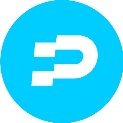 Nær 4 av 5 av de nyeste statlige innovasjonen har skjedd i samarbeid med andre utenfor egen arbeidsplass. Innenfor samme departementsområde er mest utbredt
Q12: Samarbeidet arbeidsplassen din med noen av de følgende under utviklingen av den nyeste innovasjonen?» 
Filterspørsmål: Kun stilt til de som har innført minst én innovasjon i løpet av de to siste årene. (n=644)
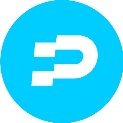 Nær 6 av 10 svarer at måten de samarbeider på tvers av sektorene på fremmet den nyeste innovasjonen på deres arbeidsplass
Q25: Tenk konkret på den nyeste innovasjonen på din arbeidsplass. Hvilke faktorer fremmet eller hemmet innovasjonen? «Måten vi samarbeider på tvers av sektorene på».
Fremmet: 58 %
Hemmet: 8 %
Det er ingen eller små variasjoner mellom forskjellige nedbrytninger som virksomhetsstørrelse i dette spørsmålet. Det vil si at det ikke er noen signifikante forskjeller i besvarelsene i om denne faktoren fremmet eller hemmet den nyeste innovasjonen på arbeidsplassen.
Q25: «Tenk konkret på den nyeste innovasjonen på din arbeidsplass. Hvilke faktorer fremmet eller hemmet innovasjonen?» – «Måten vi samarbeider på tvers av sektorene på» (Base: n=644, filter: Kun de som har innført minst én innovasjon i løpet av de to siste årene)
Samarbeid og type innovasjon
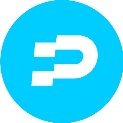 Nær 1 av 3 innovasjoner inspirert av andres løsninger ble utviklet i samarbeid med Arbeidstakerorganisasjoner/tillitsvalgte
En større andel (21 %) enn snittet (11 %) av virksomhetene som egenutviklet sin nyeste innovasjon har samarbeidet med Utdannings- og forskningsinstitusjoner. Av virksomhetene hvis siste innovasjon var inspirert av andres løsninger, har flere av disse (27 %) enn snittet (20 %) samarbeidet med arbeidstakerorganisasjoner/ tillitsvalgte.
Q12: «Samarbeidet arbeidsplassen din med noen av de følgende under utviklingen av den nyeste innovasjonen?» krysset med Q8: «For den nyeste innovasjonen var…»
Filterspørsmål: Kun stilt til de som har innført minst én innovasjon i løpet av de to siste årene. (n=644)
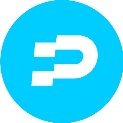 1 av 10 egenutviklede innovasjoner var utviklet i samarbeid med fylkeskommunale arbeidsplasser
Q12: «Samarbeidet arbeidsplassen din med noen av de følgende under utviklingen av den nyeste innovasjonen?» krysset med Q8: «For den nyeste innovasjonen var…»
Filterspørsmål: Kun stilt til de som har innført minst én innovasjon i løpet av de to siste årene. (n=644)
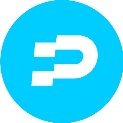 Eksternt samarbeid har oftere enn snittet vært i forbindelse med egenutviklet innovasjon
En større andel (51 %) enn snittet (46 %), av virksomhetene som har samarbeidet med en ekstern aktør, svarer at deres nyeste innovasjon var inspirert av andres løsninger men vesentlig tilpasset egen arbeidsplass.
Om virksomheten har samarbeidet internt innen eget departementsområde eller med eksterne aktører (Basert på Q12: «Samarbeidet arbeidsplassen din med noen av de følgende under utviklingen av den nyeste innovasjonen?» krysset med Q8: «For den nyeste innovasjonen var …» (Base: n=506) Filterspørsmål: Kun stilt til de som har innført minst én innovasjon i løpet av de to siste årene og har samarbeidet med andre utenfor egen arbeidsplass
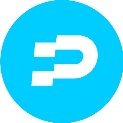 Signifikant flere av virksomhetene som ikke har innført innovasjon de siste to årene, er enige i at de ikke opplever noen problemer med å samarbeide internt
«Har innført minst én innovasjon de siste to årene», 
mot om de er enig eller uenig i om at «de ikke opplever noen problemer med å samarbeide internt på arbeidsplassen».
Q4: «Har din arbeidsplass i løpet av de to siste årene innført følgende» – «Innført minst én innovasjon» krysset med Q31: «Hvor enig eller uenig er du i følgende utsagn om din arbeidsplass?» – «Vi opplever ingen problemer med å samarbeide internt på arbeidsplassen» (Base: n=762)
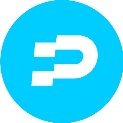 Nær 6 av 10 svarer at måten de samarbeider på tvers av sektorene på, fremmet den nyeste innovasjonen på deres arbeidsplass, uavhengig av type innovasjon innført
Q25: Tenk konkret på den nyeste innovasjonen på din arbeidsplass. Hvilke faktorer fremmet eller hemmet innovasjonen? «Måten vi samarbeider på tvers av sektorene på».
Det er ingen eller små variasjoner mellom forskjellige nedbrytninger som virksomhetsstørrelse i dette spørsmålet. Det vil si at det ikke er noen signifikante forskjeller i besvarelsene i om denne faktoren fremmet eller hemmet den nyeste innovasjonen på arbeidsplassen.
Q25: «Tenk konkret på den nyeste innovasjonen på din arbeidsplass. Hvilke faktorer fremmet eller hemmet innovasjonen?» – «Måten vi samarbeider på tvers av sektorene på» Krysset med Q8: «For den nyeste innovasjonen var…» (Base: n=644, filter: Kun de som har innført minst én innovasjon i løpet av de to siste årene)
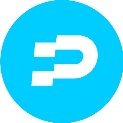 Nær 5 av 10 offentlige virksomheter som ikke har innført, men satt i gang utviklingen av innovasjon i løpet av de to siste årene, svarer at måten de samarbeider på tvers av sektorene på, fremmet den nyeste innovasjonsprosessen
Q27: Tenk konkret på det nyeste innovasjonsarbeidet på din arbeidsplass. Hvilke faktorer har fremmet eller hemmet innovasjonsprosessen?: «Måten vi samarbeider på tvers av sektorene på».
NB: Liten base = 41
I dette spørsmålet er basen alt for liten til å ha med eventuelle nedbrytninger.
Q27: «Tenk konkret på det nyeste innovasjonsarbeidet på din arbeidsplass. Hvilke faktorer har fremmet eller hemmet innovasjonsprosessen?» – «Måten vi samarbeider på tvers av sektorene på» krysset med Q5 Vi har registrert ditt svar om at ingen innovasjon er tatt i bruk. Har det vært satt i gang utvikling av innovasjoner i løpet av de to siste årene?» – Svart: «Ja»: (Base: n=41, filter: Kun de som IKKE har innført en innovasjon i løpet av de to siste årene, men har igangsatt utvikling av innovasjoner i løpet av de to siste årene)
Samarbeid og størrelse på virksomheten
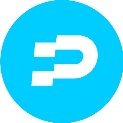 Nær en tredjedel av offentlige virksomheter med 50 ansatte + som har innført minst en innovasjon, har samarbeidet med private aktører under utviklingen av den nyeste innovasjonen
«Q12: Samarbeidet arbeidsplassen din med noen av de følgende under utviklingen av den nyeste innovasjonen?» krysset med Qansatte: «antall ansatte på arbeidsplassen» (Base: n=644) Filterspørsmål:Q12, Kun stilt til de som har innført minst én innovasjon i løpet av de to siste årene.
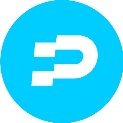 16 % av de offentlige virksomhetene med 3-9 ansatte har ikke samarbeidet med andre utenfor egen arbeidsplass under utviklingen av den nyeste innovasjonen
«Q12: Samarbeidet arbeidsplassen din med noen av de følgende under utviklingen av den nyeste innovasjonen?» krysset med Qansatte: «antall ansatte på arbeidsplassen» (Base: n=644) Filterspørsmål:Q12, Kun stilt til de som har innført minst én innovasjon i løpet av de to siste årene.
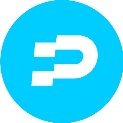 Blant virksomhetene som har samarbeidet med andre, svarer en lavere andel av de minste offentlige virksomhetene (3-9 ansatte) at de har hatt eksternt samarbeid utenfor eget departementsområde
Kun 65 % av de minste virksomhetene i denne undersøkelsen har utviklet den siste innovasjonen i samarbeid med en ekstern virksomhet, mot 84 % av de største med over 20 ansatte.
Om virksomheten har samarbeidet internt innen eget departementsområde eller med eksterne aktører (Basert på Q12: «Samarbeidet arbeidsplassen din med noen av de følgende under utviklingen av den nyeste innovasjonen?» krysset med Qansatte: «antall ansatte på arbeidsplassen» (Base: n=506) Filterspørsmål: Kun stilt til de som har innført minst én innovasjon i løpet av de to siste årene og har samarbeidet med andre utenfor egen arbeidsplass
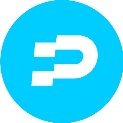 9 av 10 virksomheter med 3-9 ansatte er enige (helt + delvis enig) i at de ikke opplever noen problemer med å samarbeide internt på arbeidsplassen
Mot 9 % av de offentlige virksomhetene med mellom 3-9 ansatte, svarer hele 27 % av de største, (50 + ansatte) at de er delvis eller helt uenig i at de ikke opplever noen problemer med å samarbeide internt på arbeidsplassen.
Qansatte: «antall ansatte på arbeidsplassen» krysset med Q31: «Hvor enig eller uenig er du i følgende utsagn om din arbeidsplass?» – «Utsagn: Vi opplever ingen problemer med å samarbeide internt på arbeidsplassen.» (Base: n=762)
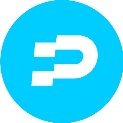 Nær 6 av 10 svarer at måten de samarbeider på tvers av sektorene på, fremmet den nyeste innovasjonen på deres arbeidsplass, uavhengig av størrelse på virksomheten
Q25: Tenk konkret på den nyeste innovasjonen på din arbeidsplass. Hvilke faktorer fremmet eller hemmet innovasjonen? «Måten vi samarbeider på tvers av sektorene på».
Det er ingen eller små variasjoner mellom forskjellige nedbrytninger som virksomhetsstørrelse i dette spørsmålet. Det vil si at det ikke er noen signifikante forskjeller i besvarelsene i om denne faktoren fremmet eller hemmet den nyeste innovasjonen på arbeidsplassen.
Q25: «Tenk konkret på den nyeste innovasjonen på din arbeidsplass. Hvilke faktorer fremmet eller hemmet innovasjonen?» – «Måten vi samarbeider på tvers av sektorene på» krysset med «Antall ansatte på arbeidsplassen» (Base: n=644, filter: Kun de som har innført minst én innovasjon i løpet av de to siste årene)
Samarbeid og type arbeidsplass
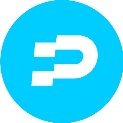 Nær 4 av 10 sentralkontor som har innført minst én innovasjon i løpet av de to siste årene har samarbeidet med private virksomheter
Q12: Samarbeidet arbeidsplassen din med noen av de følgende under utviklingen av den nyeste innovasjonen?» krysset med Q2 «Hvilken type arbeidsplass svarer du for?»
Filterspørsmål: Kun stilt til de som har innført minst én innovasjon i løpet av de to siste årene. (n=644)
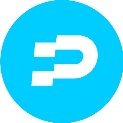 Kun 12 % av lokalkontorene som har innført innovasjon har ikke samarbeidet om den nyeste innovasjonen med noen utenfor deres arbeidsplass.
Q12: Samarbeidet arbeidsplassen din med noen av de følgende under utviklingen av den nyeste innovasjonen? krysset med Q2 «Hvilken type arbeidsplass svarer du for?»
Filterspørsmål: Kun stilt til de som har innført minst én innovasjon i løpet av de to siste årene. (n=644)
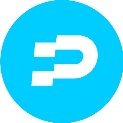 Blant de som har samarbeidet med andre, svarer sentralkontor oftere enn snittet at de har samarbeidet med eksterne arbeidsplasser under utviklingen av den nyeste innovasjonen
Nær 9 av 10 (88 %) av sentralkontorene som har besvart undersøkelsen og har innført minst én innovasjon i løpet av de to siste årene, har gjort dette i samarbeid med eksterne aktører. For lokalkontorene er denne andelen på 75 %.
Om virksomheten har samarbeidet internt innen eget departementsområde eller med eksterne aktører (Basert på Q12: «Samarbeidet arbeidsplassen din med noen av de følgende under utviklingen av den nyeste innovasjonen?» krysset med Q2: «Hvilken type arbeidsplass svarer du for?» (Base: n=506) Filterspørsmål: Kun stilt til de som har innført minst én innovasjon i løpet av de to siste årene og har samarbeidet med andre utenfor egen arbeidsplass
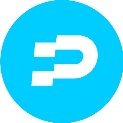 35 % av sentralkontorene oppgir at de er helt eller delvis uenig i at de ikke opplever noen problemer med å samarbeide internt på arbeidsplassen
«Hvilken type arbeidsplass svarer du for?», 
mot om de er enig eller uenig i om at «de ikke opplever noen problemer med å samarbeide internt på arbeidsplassen».
*Andeler på 0 % er ikke vist med tall i grafen. Q2: «Hvilken type arbeidsplass svarer du for» krysset med Q31: «Hvor enig eller uenig er du i følgende utsagn om din arbeidsplass?» – «Vi opplever ingen problemer med å samarbeide internt på arbeidsplassen» (Base: n=762)
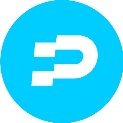 Ingen forskjell blant kontornivåene i om måten det samarbeides på tvers av sektorene på, fremmet eller hemmet den nyeste innovasjonen
Q25: Tenk konkret på den nyeste innovasjonen på din arbeidsplass. Hvilke faktorer fremmet eller hemmet innovasjonen? «Måten vi samarbeider på tvers av sektorene på».
Det er ingen eller små variasjoner mellom forskjellige nedbrytninger som virksomhetsstørrelse i dette spørsmålet. Det vil si at det ikke er noen signifikante forskjeller i besvarelsene i om denne faktoren fremmet eller hemmet den nyeste innovasjonen på arbeidsplassen.
Q25: «Tenk konkret på den nyeste innovasjonen på din arbeidsplass. Hvilke faktorer fremmet eller hemmet innovasjonen?» – «Måten vi samarbeider på tvers av sektorene på» krysset med «Q2: Hvilken type arbeidsplass svarer du for?» (Base: n=644, filter: Kun de som har innført minst én innovasjon i løpet av de to siste årene)
Samarbeid og arbeidsplassens hovedinnsatsområde
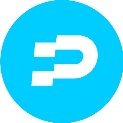 Offentlige virksomheter som har andre deler av offentlig sektor som hovedmålgruppe, svarer i størst grad at de har samarbeidet med private virksomheter i utviklingen av den nyeste innovasjonen
Q12: «Samarbeidet arbeidsplassen din med noen av de følgende under utviklingen av den nyeste innovasjonen?» krysset med Q3: «Retter virksomheten seg i hovedsak…»
Filterspørsmål: Kun stilt til de som har innført minst én innovasjon i løpet av de to siste årene. (n=644)
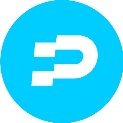 22 % av offentlige virksomheter som har andre deler av offentlig sektor som hoved-målgruppe og innført minst en innovasjon de siste to årene, har i større grad enn snittet samarbeidet med utdannings- og forskningsinstitusjoner om den nyeste innovasjonen
Q12: «Samarbeidet arbeidsplassen din med noen av de følgende under utviklingen av den nyeste innovasjonen?» krysset med Q3: «Retter virksomheten seg i hovedsak…»
Filterspørsmål: Kun stilt til de som har innført minst én innovasjon i løpet av de to siste årene. (n=644)
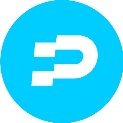 Blant virksomhetene som har samarbeidet med andre er det ingen forskjell mellom virksomheter med ulike hovedmålgrupper i andelene samarbeidet eksternt utenfor eller internt innen eget departementsområde
Av virksomhetene som har samarbeidet med andre under utviklingen av den nyeste innovasjonen, er det ingen forskjeller i om de har hatt samarbeid eksternt eller internt innenfor eget departementsområde, avhengig av målgruppen til virksomheten. Av de som har innbyggere / private virksomheter som sin hovedmålgruppe, skiller seg ikke fra de som har andre deler av offentlig sektor som hovedmålgruppe i dette spørsmålet.
Om virksomheten har samarbeidet internt innen eget departementsområde eller med eksterne aktører (Basert på Q12: «Samarbeidet arbeidsplassen din med noen av de følgende under utviklingen av den nyeste innovasjonen?» krysset med Q3: «Arbeidsplassens innsats retter seg i hovedsak…» (Base: n=506) Filterspørsmål: Kun stilt til de som har innført minst én innovasjon i løpet av de to siste årene og har samarbeidet eksternt.
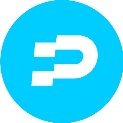 …denne likheten mellom virksomheter med ulike målgrupper ser vi også når vi snur aksene
Andelene av de ulike virksomhetene fordelt på målgruppe, er like i eksternt samarbeid, eller om de bare har hatt samarbeid internt innen eget departements-område.
Q3: «Arbeidsplassens innsats retter seg i hovedsak…» Krysset med om virksomheten har samarbeidet internt innen eget departementsområde eller med eksterne aktører (Basert på Q12: «Samarbeidet arbeidsplassen din med noen av de følgende under utviklingen av den nyeste innovasjonen?» (Base: n=506) Filterspørsmål: Kun stilt til de som har innført minst én innovasjon i løpet av de to siste årene og samarbeidet med andre
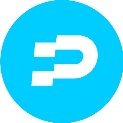 Ingen forskjell i andelene enig/uenig om at de opplever ingen problemer med å samarbeide internt på arbeidsplassen mellom de offentlige virksomhetene med ulike hovedmålgrupper
*Andeler på 0 % er ikke vist med tall i grafen. Q3: «Retter virksomheten seg i hovedsak…» krysset med Q31: «Hvor enig eller uenig er du i følgende utsagn om din arbeidsplass?» – «Vi opplever ingen problemer med å samarbeide internt på arbeidsplassen» (Base: n=762)
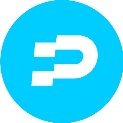 En større andel av virksomhetene som har innbyggere eller private virksomheter som hovedmålgruppe, svarer at måten de samarbeider på tvers av sektorene ikke er relevant for om det har fremmet eller hemmet den nyeste innovasjonen
Q25: Tenk konkret på den nyeste innovasjonen på din arbeidsplass. Hvilke faktorer fremmet eller hemmet innovasjonen? «Måten vi samarbeider på tvers av sektorene på».
Q25: «Tenk konkret på den nyeste innovasjonen på din arbeidsplass. Hvilke faktorer fremmet eller hemmet innovasjonen?» – «Måten vi samarbeider på tvers av sektorene på»  krysset med «Q3: Arbeidsplassens innsats retter seg i hovedsak…» (Base: n=644, filter: Kun de som har innført minst én innovasjon i løpet av de to siste årene)